Welcome to charlotte and max’s
Prevention on France   

Helped by Neve
All festival
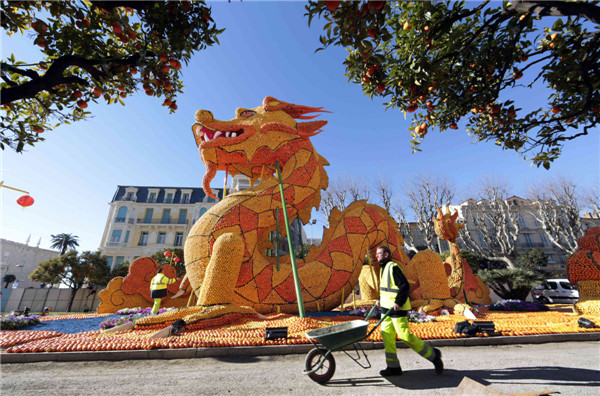 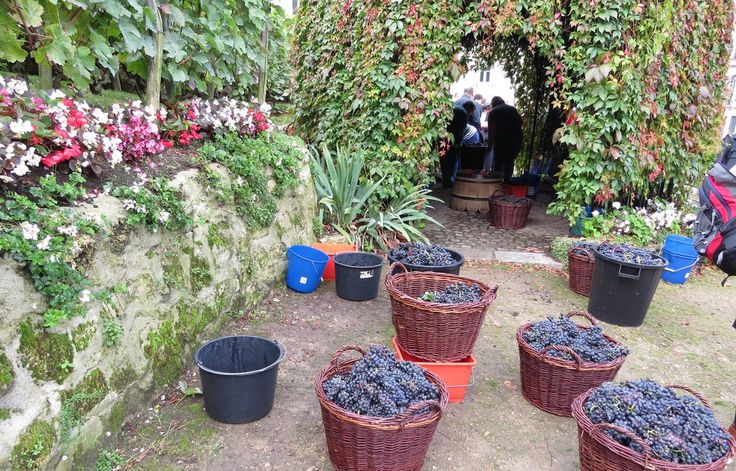 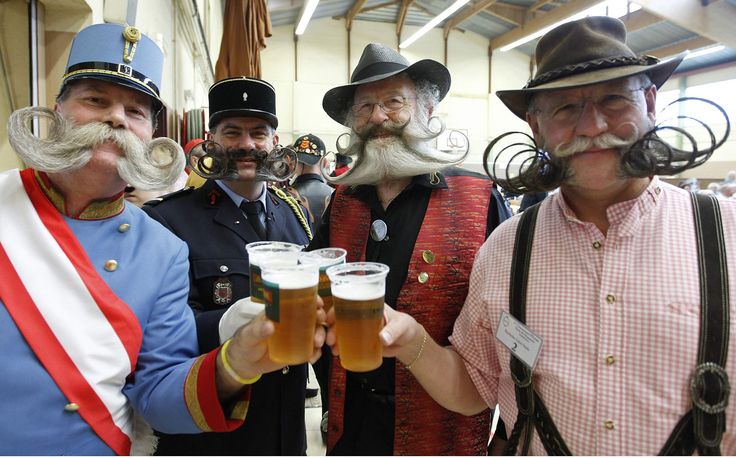 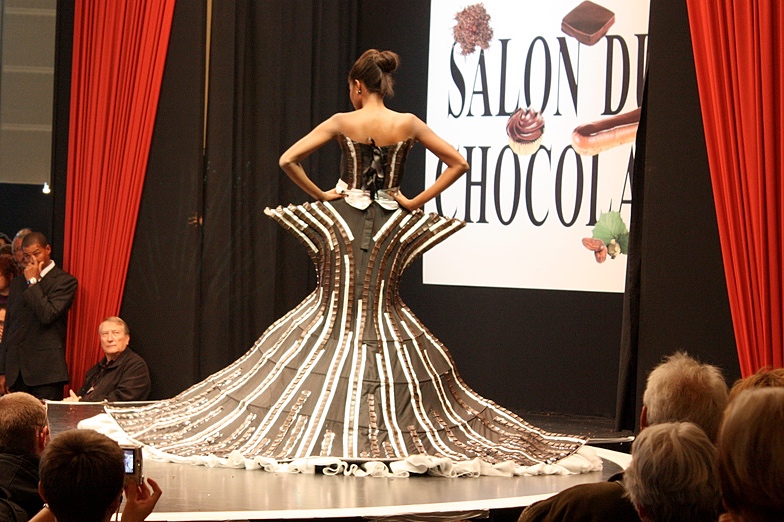 Dragon festival
Information
In June 
Million of people in France
Come along to the most famous festival in France 
The dragon festival  people 
Make dragon floats they have a big party at night :/
Grape festival
In October
Thar is a grape  festive they Stomp on the grapes then they put it in a barrow at the end of the squshing they us a tap a fillter tap skin leaves and  stumps all gone then make lots of bottle
Bear festival
In November  
There  is a beer festival  they make beer only for men over 18  and girls to only over 18 they make beers  in France it costs nothing :]
Choclate dress festvial
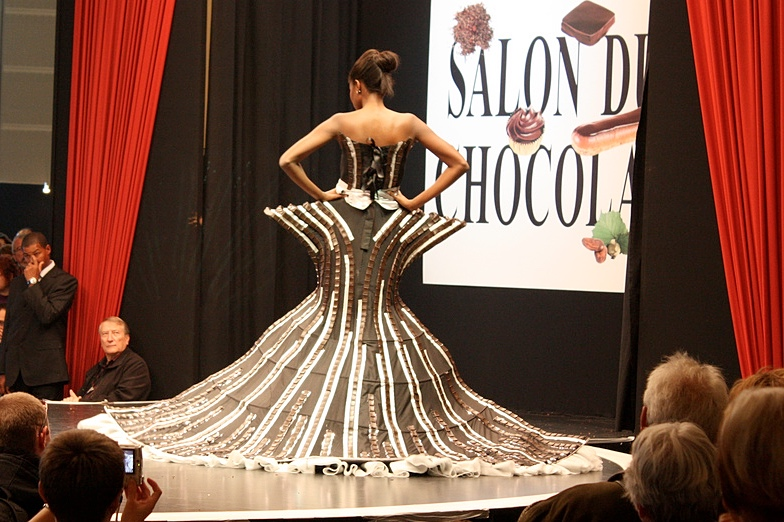 Chocolate lovers who visit paris at  the end october can enjoy the delights of dozens of chocolaties and see how choclate is produced from the picking of the cocoa beans to the end product and its for 3 the dress is pure choclate by dark light and milk! In october
The end bye:]
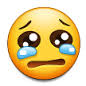